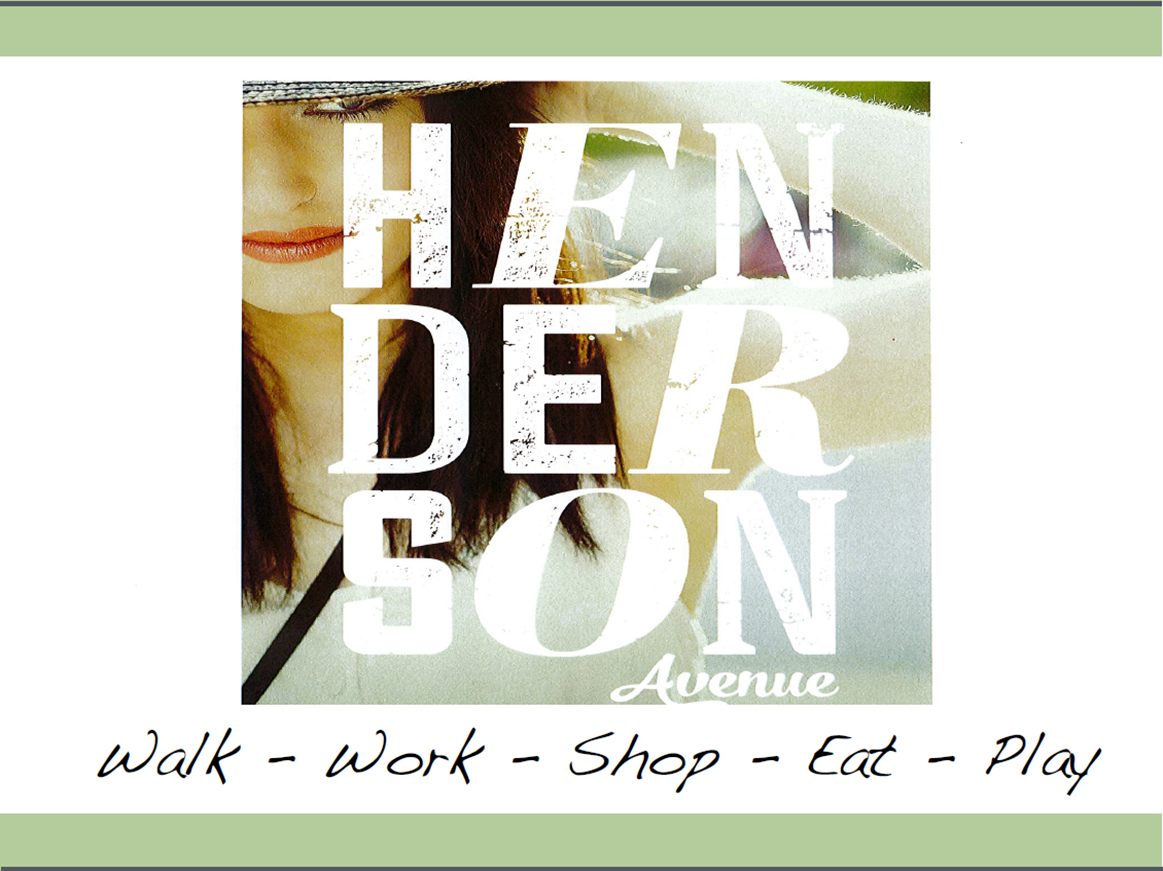 City of DallasUrban Design CommitteeJuly 21, 2016
The Henderson Corridor
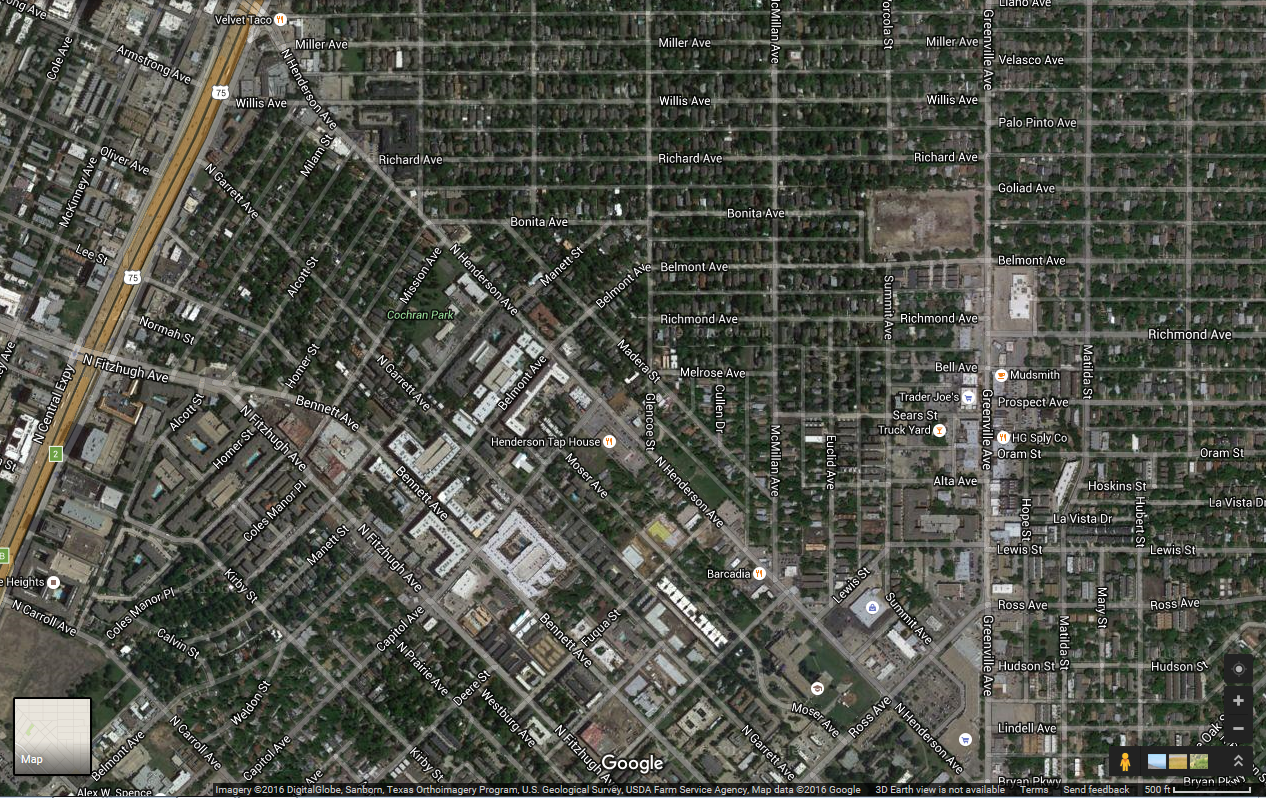 U.S. 75
Henderson Ave.
Ross Ave.
Overview of Planning Initiatives for Henderson Avenue
Authorized hearing for all of PD 462

2) Complete Streets

3) Pending zoning request from Glencoe to McMillan (z145-300)

4) Public Improvement District
Authorized Hearing – PD 462
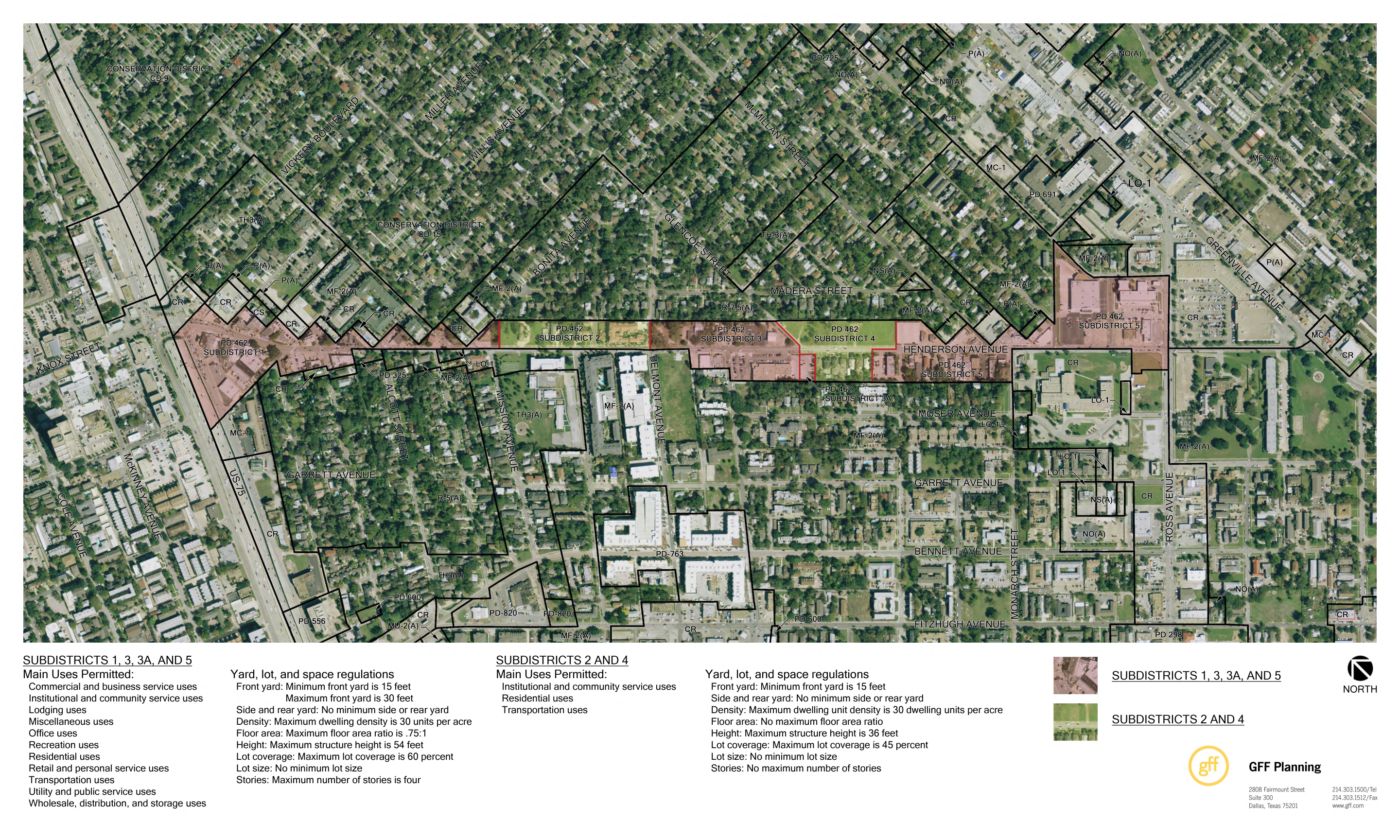 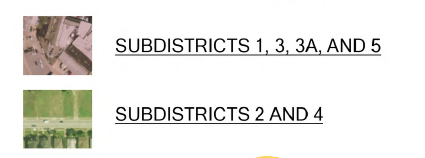 Complete Streets
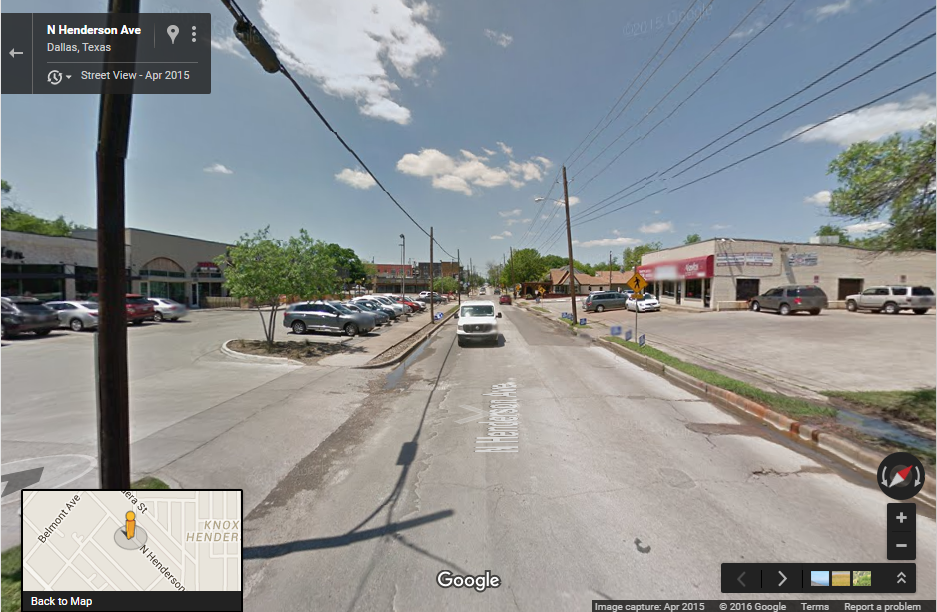 VS.
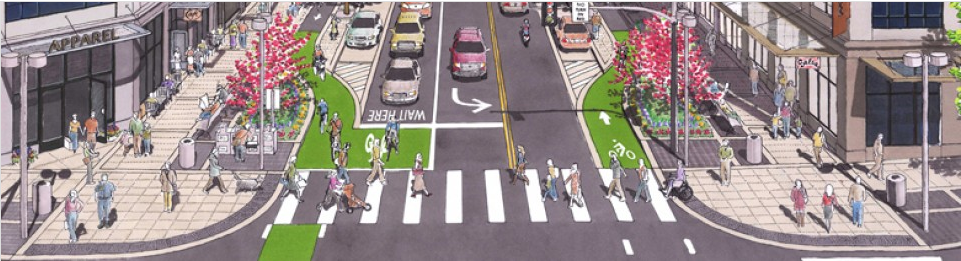 Possible PID
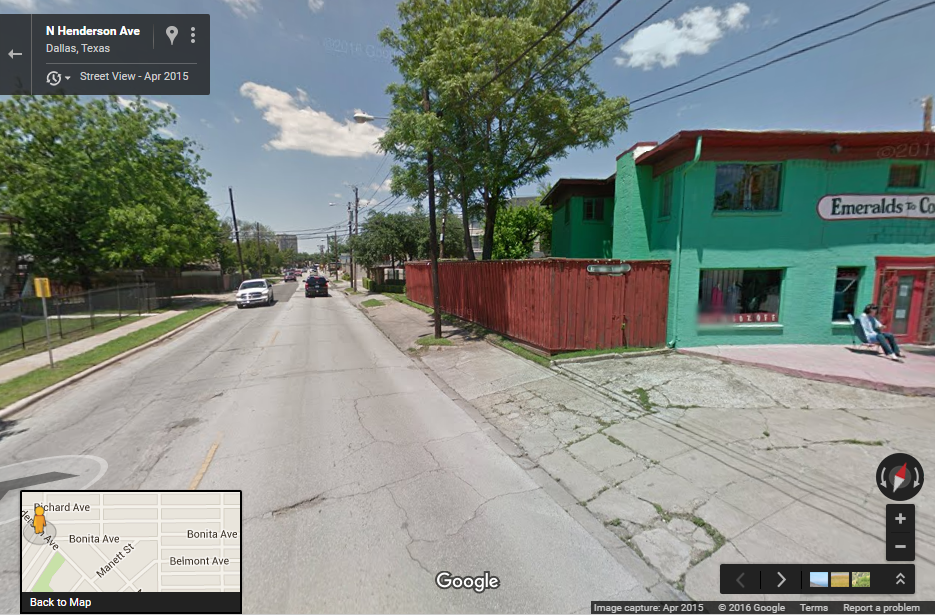 Pending Zoning Request
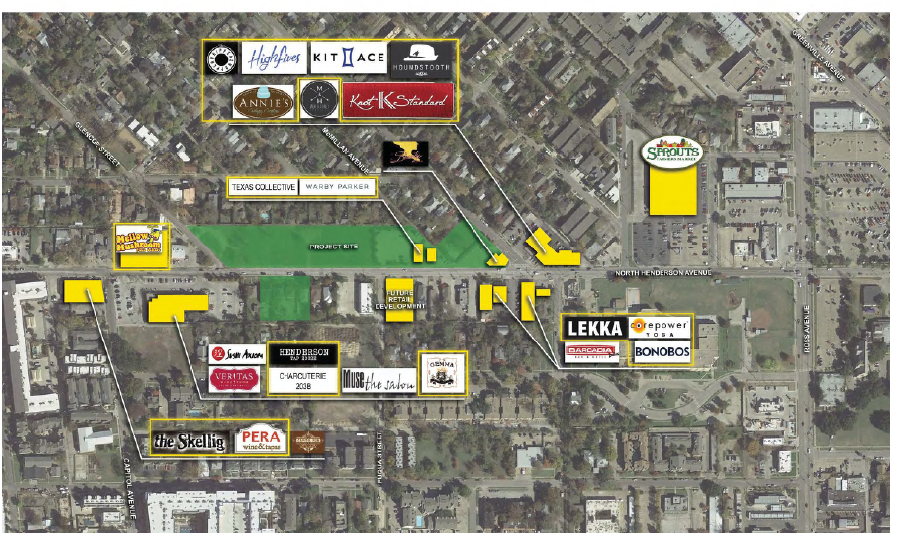 Potential Improvements to PD 462
Existing
Potential
Focus on architectural guidelines (e.g., façade materials, seasonal color, decorative pavement).
Article X landscaping
Focus on urban design (e.g. pedestrian amenities, sidewalk width, concealing parking structures, buildings closer to the street).
Parkway landscaping
Objectives of Existing PD
Accommodate the existing mix of uses in the area.
Protect the integral and adjacent stable residential neighborhoods.
Preserve and enhance the architectural and cultural significance of the area.
Strengthen neighborhood identity.
Create a more desirable pedestrian environment.
Questions?
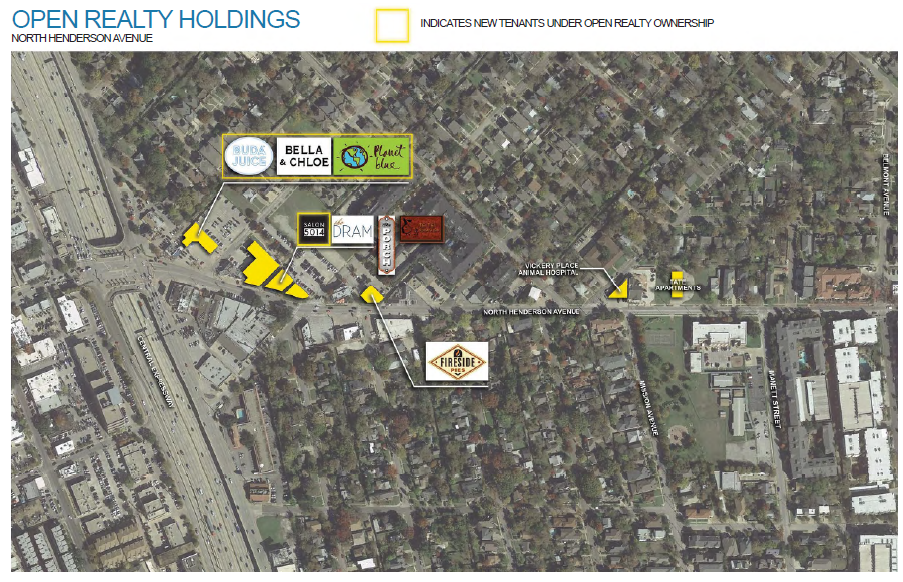 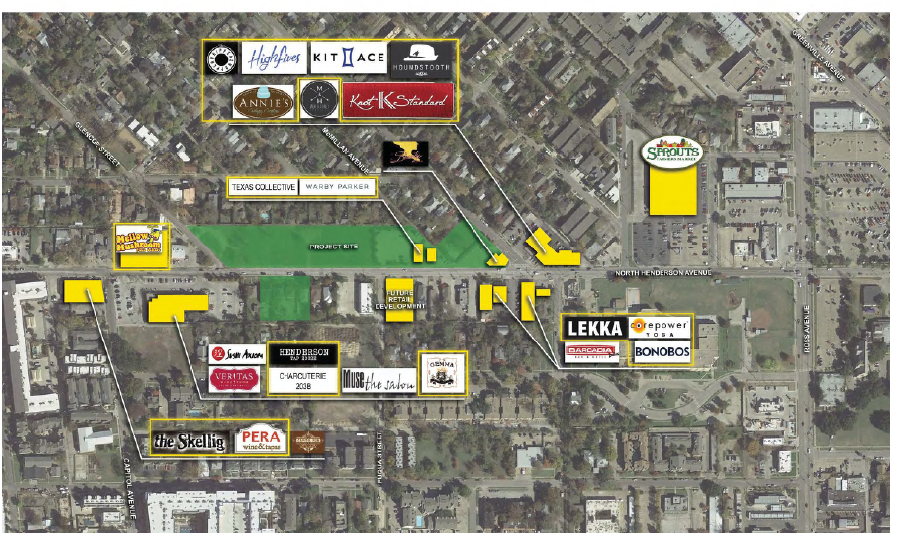 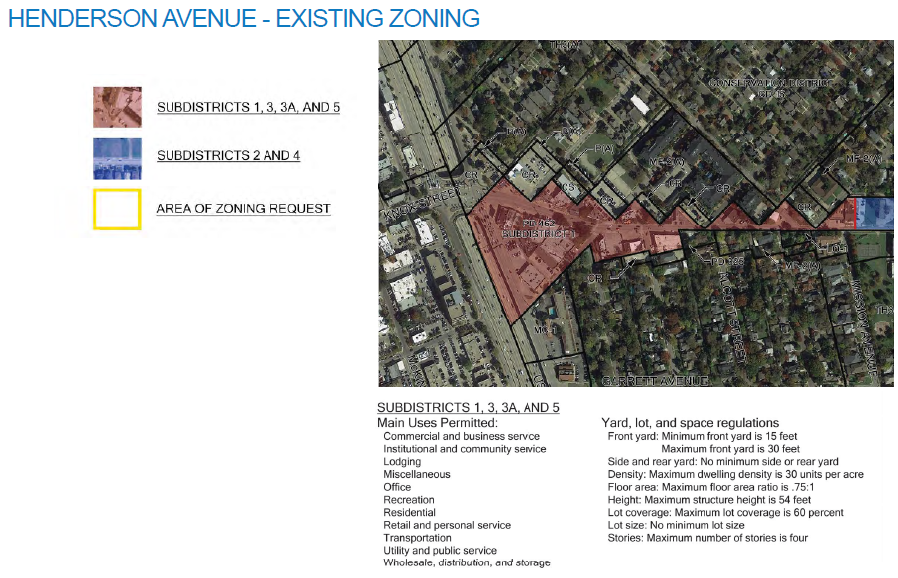 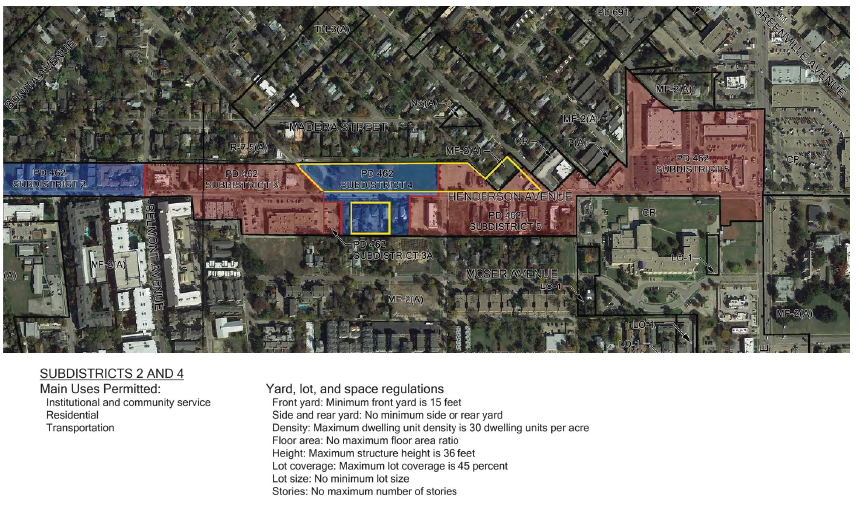 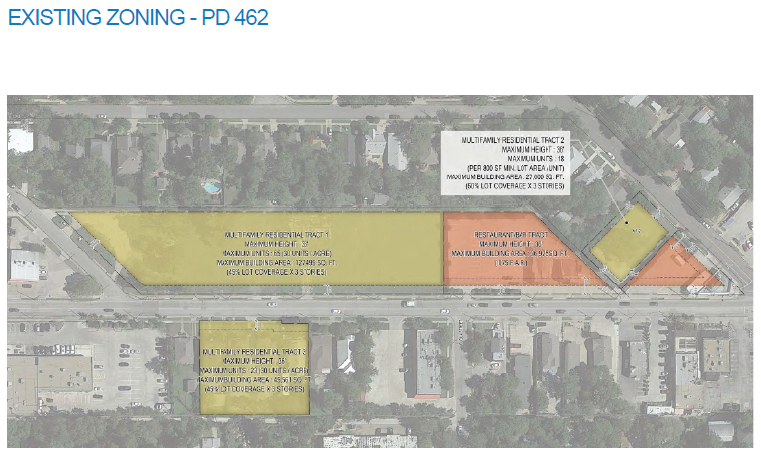 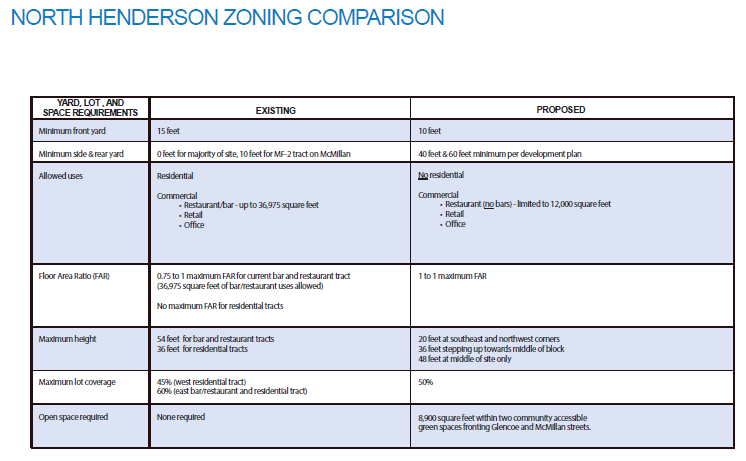 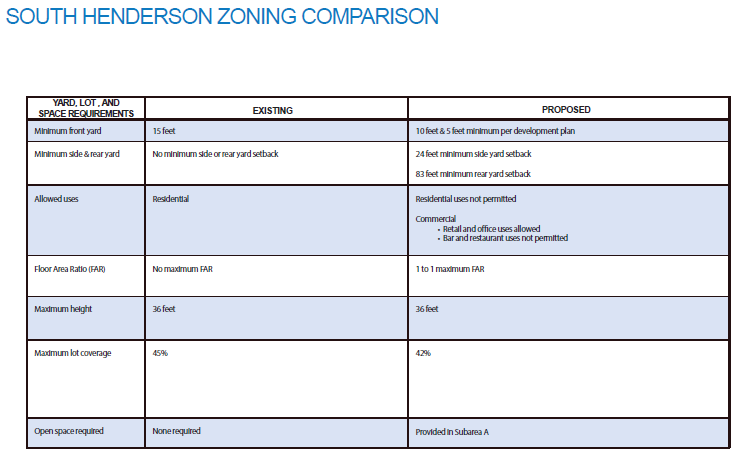 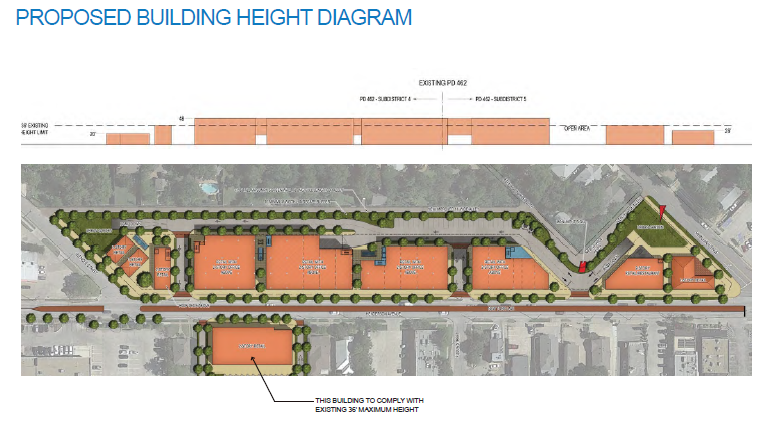 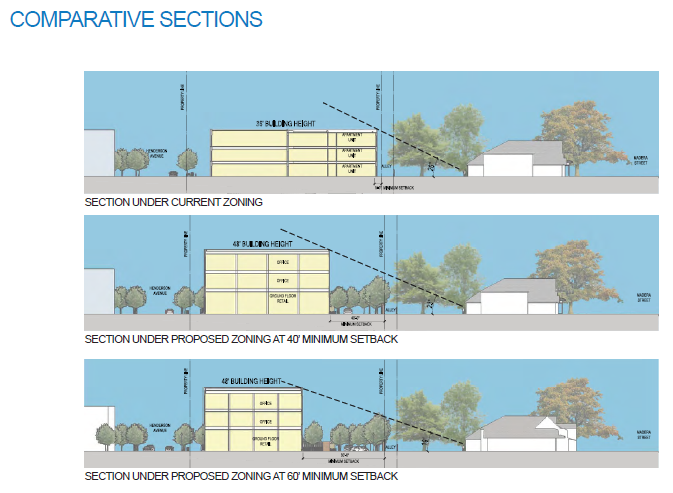